© 2023 President and Fellows of Harvard College. This work is licensed under Creative Commons Attribution-NonCommercial-ShareAlike 4.0 International. Funded by the LEGO Foundation, this resource was developed by Pedagogy of Play at Project Zero.
Envision a group of children in school.
The school can be anywhere in the world.
The children can be
or fourteen.
fourth-graders,
four-year-old's,
They can be learning about
geography,
science,
math,
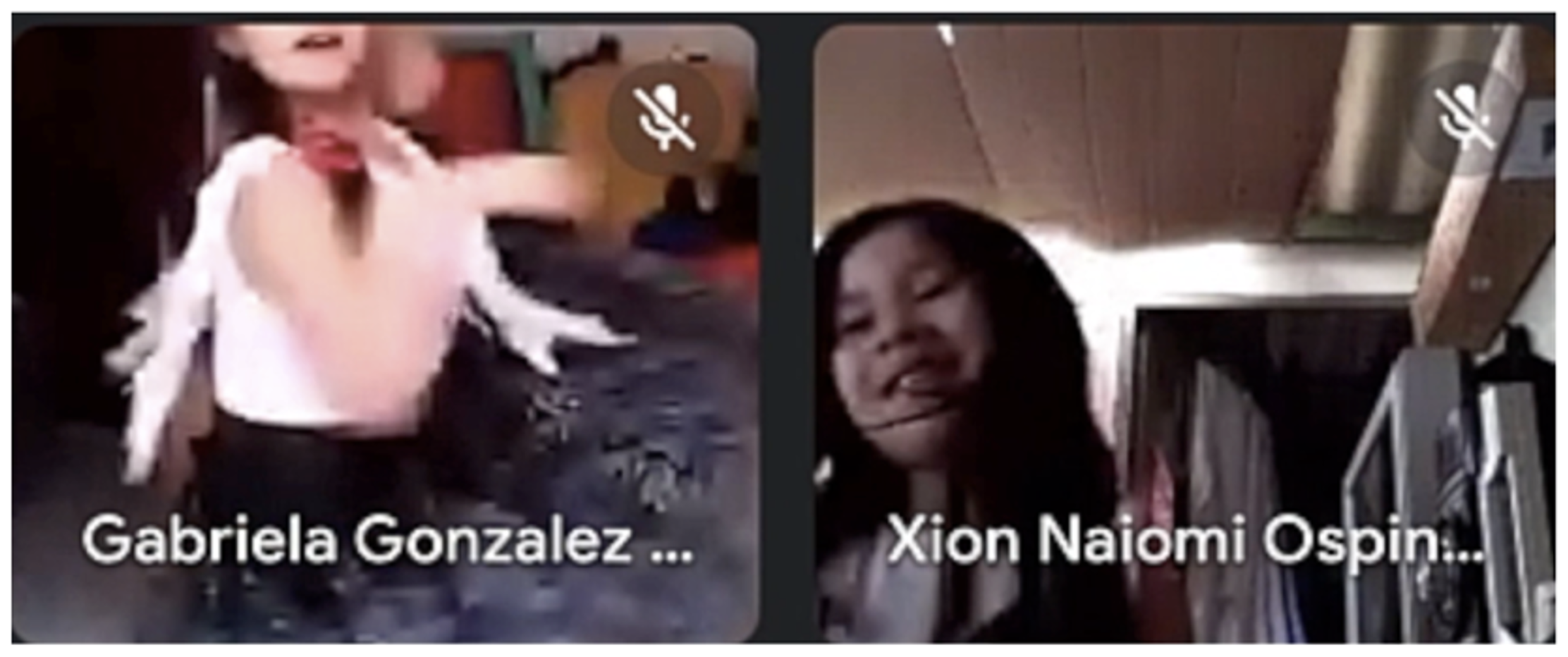 literacy, or dance
The essential part of the envisioning is how the students are approaching their learning. 
They are in playful mindsets.
They are leading their learning and exploring the unknown.
They are joyful.
Because the activities are meaningful to them, the children are building literacy, numeracy and scientific skills along with their abilities to create, collaborate and navigate an uncertain world.
You have envisioned a moment of playful learning.

This course will help you create such moments for your students.
Course Objectives
Through this course, students will learn:












We will work toward these goals by exploring and discussing theoretical and empirical literature on play, engaging in playful learning activities, and viewing examples of play from real classrooms.
WHY play is a core resource for learning
WHAT play looks and feels like in different cultural contexts
HOW educators can promote play and playful learning in schools, including practices and strategies for teaching and assessing learning through play


To understand and address social justice and equity issues associated with learning through play through teacher research and equity-centered teaching
To advocate for play as critical to children’s development and learning in schools
To use Playful Participatory Research to reflect on and deepen learning through play
[Speaker Notes: HOW educators can promote play and playful learning in schools, including practices and strategies for teaching and assessing learning through play
to understand and address social justice and equity issues associated with learning through play through teacher research and equity-centered teaching
to advocate for play as critical to children’s development and learning in schools
We will work toward these goals by exploring and discussing theoretical and empirical literature on play, as well as examples of play from real early childhood classrooms.]
Course requirements and grading
Course Readings
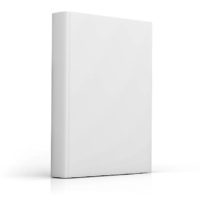 The Pedagogy of Play Book

Please see the course schedule below for readings available online.
Play Kits
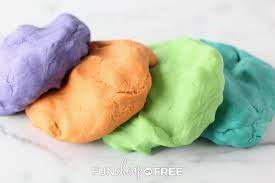 In this course, we will regularly use materials to explore ideas. Please assemble a simple kit with the following materials, and bring it with you to class each time:
Something to sculpt with (e.g. clay, putty, playdough)
Something to build/construct with (wooden blocks, dominos, plastic cups, rocks, sticks, LEGO bricks)
Something to collage with (found and/or recycled materials)
Paper and something to make marks with (markers, crayons, pastels, paints)
A foundation or base to build/play on (a piece of cardboard, a plate, a tray)
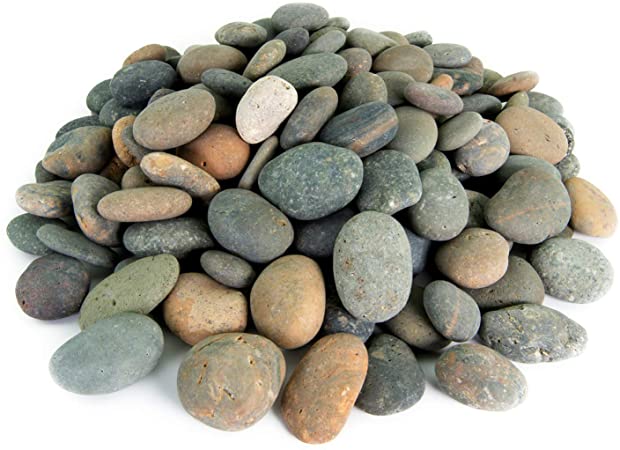 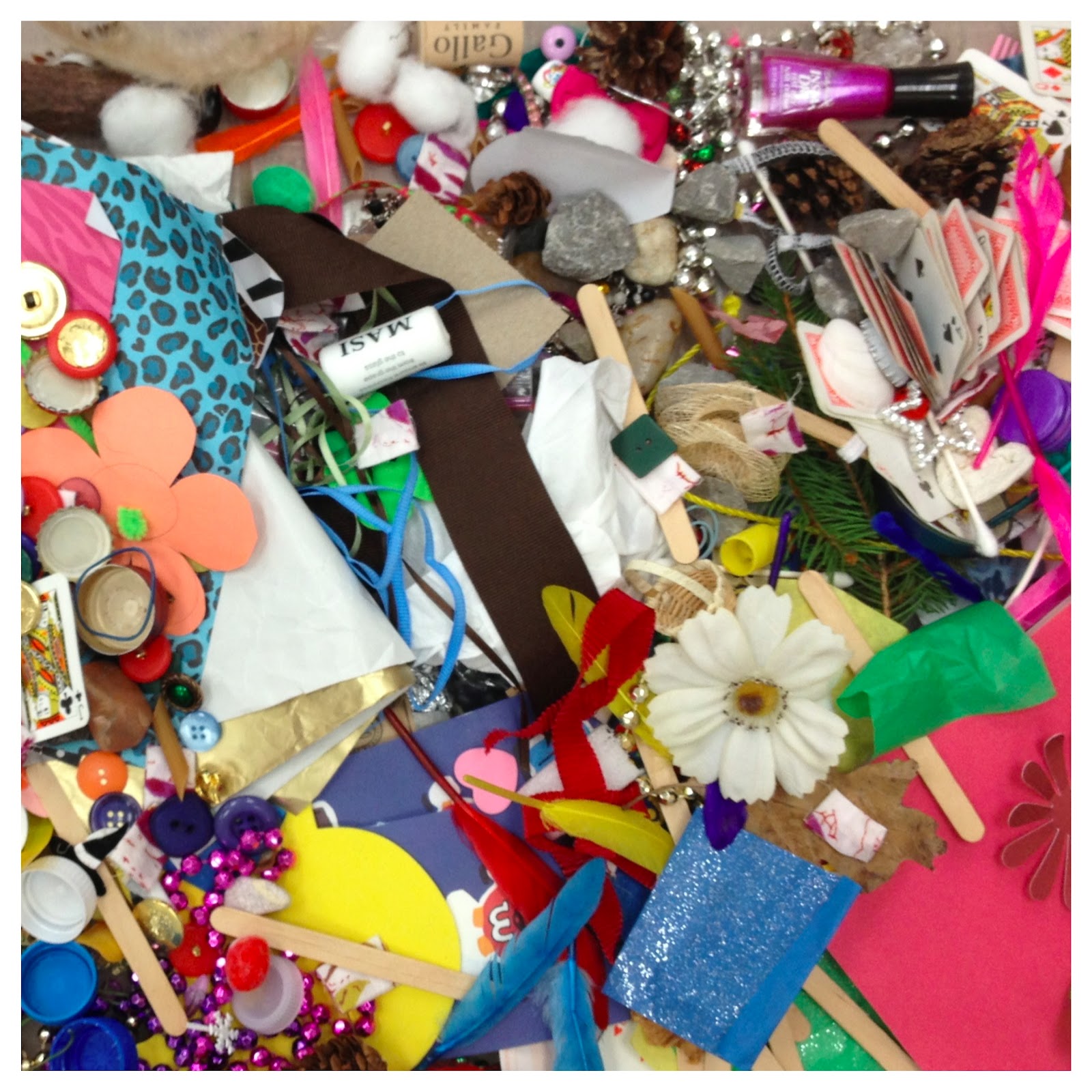 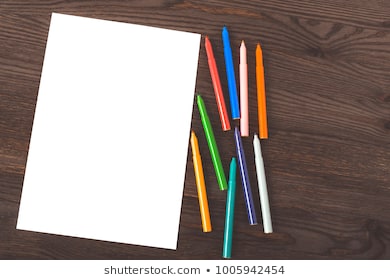 Course Schedule
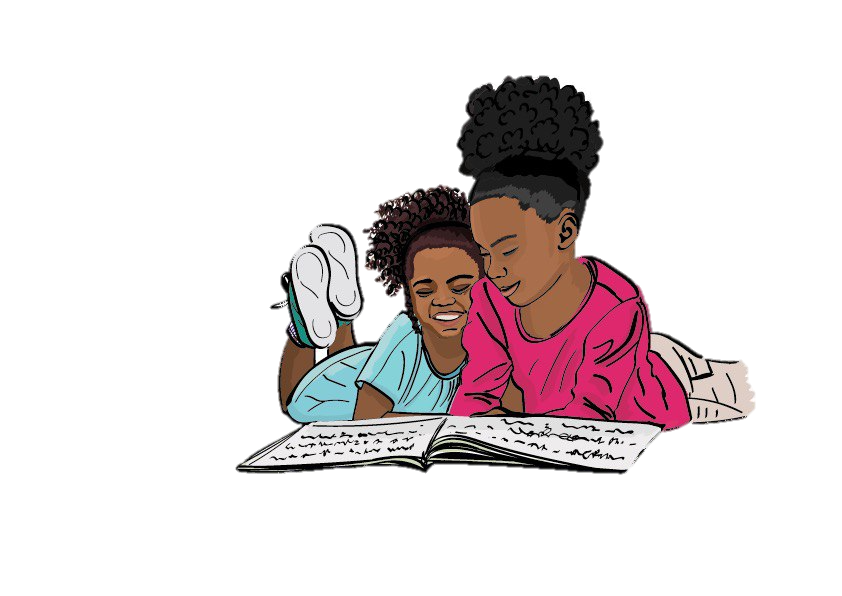 ACT 1
Why do we need a Pedagogy of Play?
ACT 2
What does learning through play look and feel like in different cultural contexts?
Course reading assignments will be reflected in class discussions; please read the assigned items prior to class each week. Students are invited to suggest additional topics of interest.
ACT 3
How can we promote a Pedagogy of Play?
ACT 1 

Why do we need a Pedagogy of Play?

Course Overview 
Frameworks and Theories to Understand Play 
Equity and Play 
Introduction to Playful Participatory Research 
Children’s Right to Play 
Advocating for Play
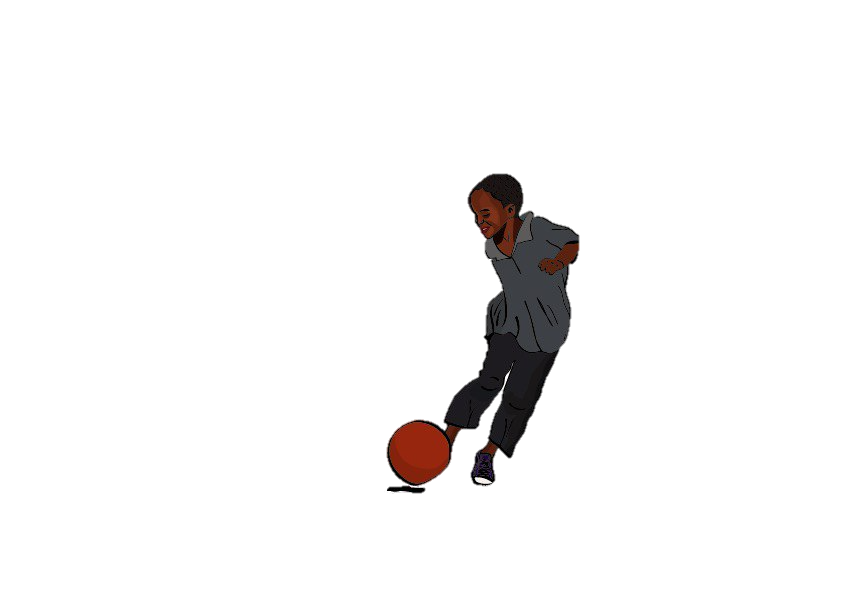 Playful Preparation
Mardell et al., (2016) Towards a Pedagogy of Play
Chapter 1, Pedagogy of Play book

Recommended
Parker & Thomsen (2019) Learning through Play at School
1
Session 

Course Overview 
Why do we need a Pedagogy of Play?
Assignments Due
Blog Post 1: Play Autobiography
due before the start of class
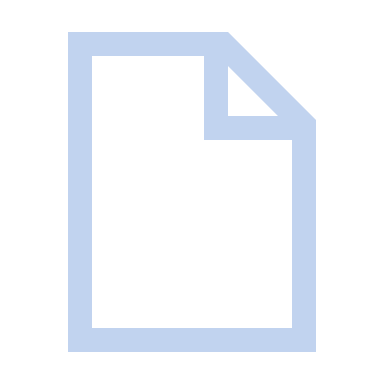 Playful Preparation
Read
PoP Book Chapter 2 
Liu et al. (2017) Neuroscience and Learning through Play
A Panorama of Play – literature review (overview of theories on play)
Look
At this infographic
2
Session 

Frameworks and Theories to UnderstandPlay
What is play?
Principles of a Pedagogy of Play
Neuroscience and play connections
3
Playful Preparation
Anti-Bias Education
Culturally Sustaining Pedagogy (Paris, 2016)
Listen
Podcast about Gilliam et al. 2016 study of implicit bias in young children
Optional
 Podcast about Gilliam et al. 2016 study of implicit bias in young children 
Additional resource for early childhood education
Session 

Equity and Play
Assignments Due 
Blog Post 2: Profiles in Playfulness
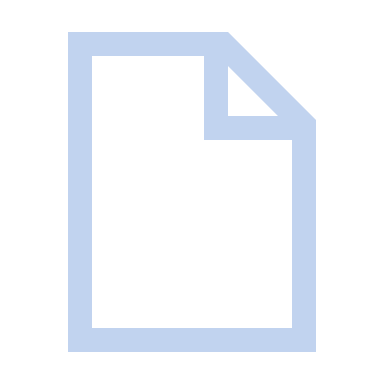 Playful Preparation
Playful Participatory Research
PPR Guide (PoP online resource)
Teacher Research Article (CHOOSE)
Baker & Salas Davila (2018) (Playful Participatory Research)
Escamilla et al. (international borders)
Goeson (cultural conflict) pdf
Latta (multilingual learners)
Or others in Voices of Practitioners (focus on early childhood teacher research)
Or browse the current issue of the Journal of Teacher Action Research and choose an article of interest to you (focus on older learners)
4
Children’s Right to Play / Advocating for Play:
UN Convention on the Rights of the Child
Souto-Manning 2017
Crisis in Kindergarten report summary
Session 

Introduction to Playful Participatory Research

Children’s Right to Play

Advocating for Play
ACT 2 

What does learning through play look and feel like in different cultural contexts?

Indicators of Playful Learning
Technology, Remote Learning and Play
Play for All: Inclusive Playful Classrooms
Launching PPR Inquiry Groups
5
Session 

Indicators of Playful Learning

Examples of playful learning from different cultural contexts

Traditional Games
Playful Preparation
Read some Pedagogy of Play Pictures of Practice and working papers - choose at least 3 from the resources provided here and here. (ADD LINKS)
*  Read Chapter 3 of the Pedagogy of Play book
Play
A traditional game you participated in as a child.  If possible, bring the materials needed for playing this game to class (great if we can use the materials in our play kits) and be ready to teach a group of your peers how to play
Assignments Due 
Blog Post 3: PPR Plan
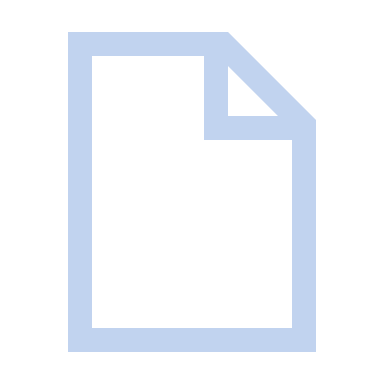 Playful Preparation
Read
 2-3 additional PoP resources from here and here. (ADD LINKS)
While you read, choose a scenario to act out or imagine being a part of.  You might read some of the dialogue aloud or pretend you are one of the teachers or children in a vignette.  If you are studying with others, act out the scenario together. This may sound silly, but it can help offer a new perspective and be a way to understand the reading differently
Share 
Your “Advocating for Play” assignment with someone else – on social media, with your school, etc.
Recommended
 1-2 chapters from International Perspectives on Children’s Play (Roopnarine et al. 2015)
6
Session 

Playful learning in different cultural contexts - continued from last week

Planning playful learning experiences – part 1
Assignments Due
Advocating for Play: Be ready to share!
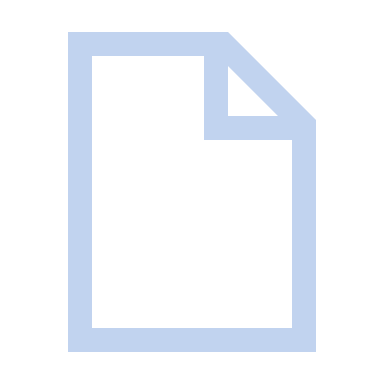 7
Playful Preparation
Read
Guidelines about technology and play relevant to your context (e.g. the NAEYC or AAP guidelines in the U.S.) (ADD LINKS)
Pedagogy of Play Playful Home Learning Series  (ADD LINKS HERE TO THE ONES YOU CHOOSE)

Browse 
Scratch website and watch this video
Session 

Technology, Remote Learning and Play
Assignments Due 
Blog Post 4: Funds of Knowledge
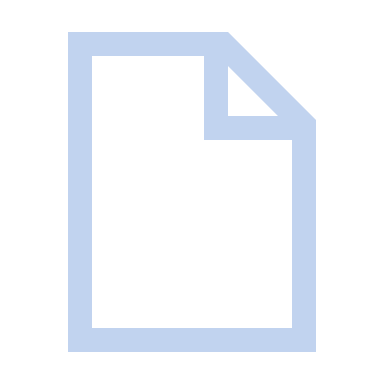 8
Assignments Due
First round of bringing documentation for sharing in your inquiry group (staggered deadline – will be discussed in class)
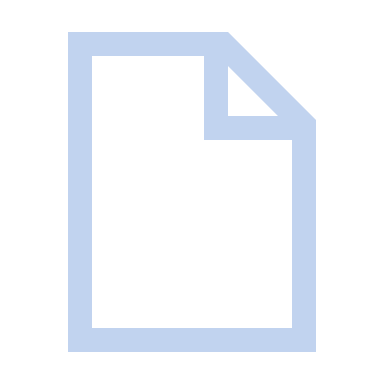 Playful Preparation
Browse & Read 
Inclusion Toolkit for Play Settings
Autism and Play Guide
Watch 
The Power of Aesthetics and Engagement – an example of a playful learning curriculum in an inclusive kindergarten classroom
Optional
Watch this video from the Center for Early Childhood Education in a U.S. context
Session 

Play for All: Inclusive Playful Classrooms

PPR inquiry groups meet - session 1
ACT 3

How can we promote a Pedagogy of Play?

Pedagogy of Play Practices and Strategies
Inquiry Groups Sessions 
Scaffolding Play (and the role of the teacher during play)
Playful Environments
Outdoor Play and Nature Play
A Playful Pedagogy in Action: Storytelling / Story Acting
Practices Deep Dive
Playful Participatory Research Celebration
9
Session 

Pedagogy of Play Practices and Strategies – overview

Planning learning experiences – part 2

Inquiry Groups Session 2
Assignments Due 
Blog Post 5: Opportunities for Play
Playful Preparation
Read
Chapter 4 of the Pedagogy of Play book
Local learning standards applicable to your context and learners s (ADD LINKS HERE)
Watch 
 A video –relevant video from the PoP Video library you select for this session (ADD LINK)
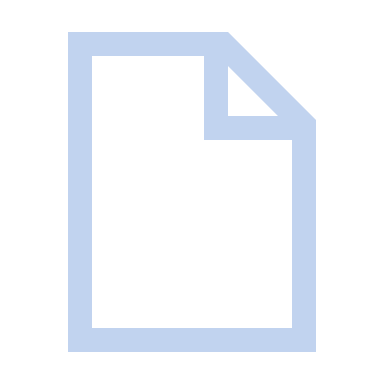 10
Playful Preparation
Read 
Play Facilitation Guide
play in domain/area of expertise (e.g., mathematics, literacy, science…) ADD LINKS
E.g. Mathful Play website

Watch
 A video or two from the video library highlighting play in specific learning domains (ADD LINKS HERE TO THE VIDEOS YOU CHOOSE)
Session 

Scaffolding Play
Or 
Play in the Learning Domains

Inquiry Groups Session 3
11
Playful Preparation
Watch 
Denmark’s Forest Kindergartens
Risk and Play
Look
Playful Learning Environments Tool (PoP)
Bring
Photographs or a sketch of an indoor playful learning environment you are currently working in or have seen
Session 

Playful Environments

Outdoor play and nature play

Inquiry Groups Session 4
Assignments Due 
Blog Post 6: PPR Memo
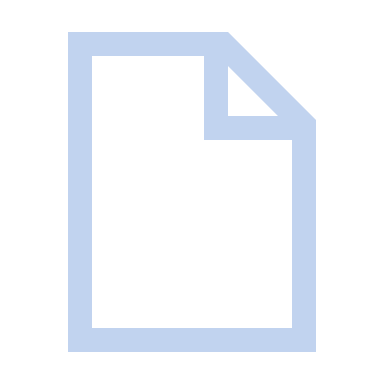 12
Session 

A Playful Pedagogy in Action: Storytelling / Story Acting

Inquiry Groups Session 5
Playful Preparation
Listen 
Podcast about Vivian Gussin Paley and her Storytelling/ Story Acting approach
Read
     Picture of Practice H in the Pedagogy of Play book
Browse 
Storytelling and Story Acting
Look at this  Kindergarten through Second Grade progression from the Boston Public Schools
13
Session 

Practices deep dive (specific practice(s) TBD based on group interest)

Inquiry Groups Session 6
Playful Preparation
PoP Resources TBD based on topics of interest(ADD INFO)
14
Session 

Playful Participatory Research Celebration
Playful Preparation
Free play!
Assignments Due 
Submit your mini-poster or presentation
Revise and resubmit your poster and submit your final paper the following week
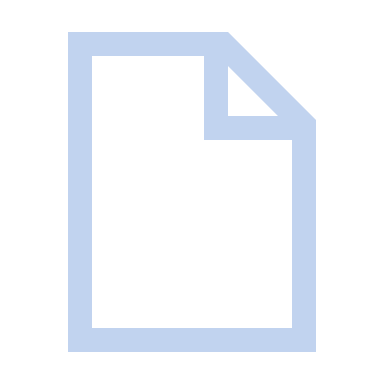 Assignments
Playful Learning Journey Blog (40 pts)
6 entries @ 5pts each = 30pts; responses to colleagues’ posts =10 pts
Due bi-weekly throughout the semester.

Approximately bi-weekly, you will write a reflective blog post and share with the class. Classmates will be able to see and respond to your post. There is no required length for posts, but aim to keep your posts concise, insightful, and engaging. If at any time your ideas feel very personal and you would prefer to share only with the instructor rather than in the class forum, please let the instructor know.
1
Play Autobiography
Describe a memorable play experience from your childhood. Describe the play, reflect on what you learned through this play and the way adults supported the play.  Make connections between the Pedagogy of Play team (2016) reading and your experience.  Come to class prepared to share your story in 3 minutes or less. You may bring an image or artifact to accompany your story.
2
Portrait of a Playful Learner
Building on the examples provided in class, describe a playful learner you know about or have observed in your own life. This may be a child, a family or community member, a colleague or fellow student, or a historical or current teacher, scientist, athlete, artist, leader etc. Describe the qualities that exemplify why this person has a playful mindset and how they engage in playful learning. Make connections with course readings and topics we have explored in class so far. NOTE: You are encouraged to complete this in a video format rather than a written entry - examples will be shared in class.
3
Playful Participatory Research Plan
Sketch out your PPR study (see more information below). What is context for your PPR study? Who are the learners?  What is your research question, and how does it explore a critical issue related to learning through play? What is your documentation plan? What questions do you have about this process, and what supports would help you along the way? Also list the other sources of knowledge (research studies, online sources, others you plan to talk with) that you have identified for your topic.
4
Funds of Knowledge
First, consider who you are as a teacher. What are your funds of knowledge? What aspects of your identity, privilege, and lived experience are important to acknowledge as you prepare for playful teaching? Next, think about your learners. Learning through play is most meaningful when curriculum topics resonate with children’s lives and interests.  For this assignment, use the Funds of Knowledge worksheet provided in class to learn about the learners you are working with for your PPR study.  You may talk with the learners or their family members to learn more about their strengths and sources of knowledge.  Select four categories of Funds of Knowledge from the worksheet and describe how you could incorporate these strengths as you plan play-based curriculum for this learner in your classroom or other context.  Make connections with the readings on equity and social justice we have read/discussed so far.
5
Opportunities for Play in your Community
As we will discuss in class, opportunities and access to play are not equitably available to all children.  Consider the opportunities that children in your classroom, school, or local community have to play, both inside and outside of school. Who gets to play? When? For how long? Consider doing a web search of the local schools in your area, to see what information you find about time devoted to play in the curriculum, and follow up with calls to the school administration to learn more.  Do children in all local schools have similar access to play, or does it vary? If so, do children of a particular race or socio-economic status have more access to play than others? Reflect on what you learn and connect with our readings on equity and play. More than one way: Another option for this blog post is to review the curriculum in your local school or locality with a critical lens – where is play included? Absent? If play is marginalized in this curriculum, re-imagine the curriculum in a way that centers playful learning.
6
PPR Research Memo
After sharing documentation with your colleagues in your inquiry group, memo about what you learned.  What did your colleagues notice about your documentation? What questions did they pose? What new thoughts do you now have or next steps you plan to take? Make connections with course topics/readings as appropriate - this may include readings on documentation and PPR as well as other readings that connect with your research questions/topic.
Responding to Colleagues’ Posts
Each week, read as many of your colleagues’ posts as you are able, and post a response to at least two colleagues’ blog entries. You might ask a question, make a connection, or offer a resource that could be helpful to explore. Participation in this process is important to our classroom community and is worth 10 points of your final grade.
Advocating for Play (10 pts)
Choose an audience (parents, administrators, colleagues, policy makers, the general public) and create a presentation that advocates for the right of children to play. The presentation should be in a medium that suits your audience (e.g., a position paper for policy makers; a video or series of social media posts for the general public, notes from a talk or photos of a bulletin board for parents). Make the case for play in an engaging manner, drawing on 2-3 course readings to back up your argument. You will submit your presentation electronically (e.g., notes of your back to school night talk; infomercial or social media post) or in hard copy (photographs of a bulletin board) and have a chance to respond in class to others’ presentations. You could complete this assignment on your own, or collaborate with 1-2 classmates.
Playful Participatory Research: (40 pts)
For this assignment, you will engage in Playful Participatory Research (PPR - an approach to teacher research we will discuss in class) to explore a critical topic related to learning through play.  This is an ongoing project throughout the semester. Each student will meet individually with the course instructor early in the semester to discuss their particular needs and interests for this project and develop a plan that fits their situation. 

Identify your learning context and learners. This may be your practicum or fieldwork site (in-person or remote), a place of employment (school, babysitting job, or other experience in which you interact with children), or a home/family situation (if you regularly interact with children in your family or community.  If you do not have access to any of these, you may form a group of 2 or more learners of any age in an in-person or remote-learning context. Note: If you are working with the same group of learners as another student(s) in the course, you might want to collaborate together for this assignment.

Choose a research question. Select a question related to play or playful learning and anti-bias/social justice to guide your inquiry. For example: When and how do children talk about race during play? or How do read aloud about gender identity influence children’s play? or What does engagement look like in remote learning play experiences? Is engagement equitable, or are some children more engaged than others? If so, why? Or In what ways do issues of equity come up in children’s storytelling and story acting?
Learn more about your topic. An important part of teacher research is knowing what others have learned about your area of inquiry.  Explore other sources of knowledge about your inquiry topic. Here are some ideas for finding out more about your topic:

Read some research studies that you find through your university library system (e.g. in online journals about play or education)

Search online for blog posts, news articles, etc. about your topic

Talk to other educators, children, families, or members of your community to hear what they think about your question, and make notes about what you learn.

Once you have gathered some more information, share what you learned about your question/topic with your inquiry group or the whole class in a playful way.  E.g., if you read about a research study where the researchers observed children in a play activity, you could have the class try out that activity and then share about the research findings.

Document. Engage in playful teaching and document the experience with video, audio, written notes, work samples, etc.

Learn from and with your inquiry group. Small inquiry groups of 3-4 members will be formed early in the semester based on common interests or Playful Participatory Research contexts. Each member of the inquiry group will develop a question to guide an investigation into play/playful learning in a current or future site of practice with young children.  Group members will regularly bring documentation from their site of practice to the inquiry group.  During class time, groups will use protocols to explore the documentation and consider next steps for practice. During inquiry groups in class (October and November), you will share two pieces of documentation related to your question (one piece during one class session, and a second piece during a different class session – specific dates to be agreed upon with your group).
Share what you learn. For the last day of class, create a “mini-poster” or short interactive presentation that shares an example of your documentation and includes an emerging hypothesis about your question. 

Write about your research. Write a 5-7 page paper connecting your question and hypothesis with literature from the course as well as the 2-3 additional empirical studies about play you identified in step 3.
Course Policies
Add you own!
The school can be anywhere in the world.